JAXA
JAXA mission 
and 
CEOS-ARD product development update



Takeo Tadono, JAXA EORC
Ake Rosenqvist, soloEO/JAXA
CEOS-ARD SAR – ALOS-2 PALSAR-2
Aug. 2022:  Self-assessment submitted for NRB v5.5 THRESHOLD compliance

Three ALOS-2 PALSAR-2 products:  
25m Fine Beam Global Mosaics 
25m ScanSAR scene-based products
50m ScanSAR tile products

March 2023: Review completed. “All three products evaluated as CEOS-ARD compliant at the Threshold level.

Near-future plans: Re-processed JERS-1 SAR and ALOS PALSAR                         products to feature the same NRB-compliant format, and ALOS                     AVNIR-2 Surface Reflectance product.
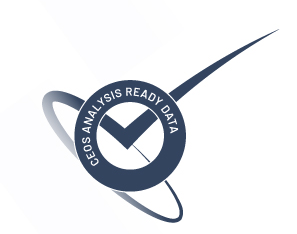 2
CEOS-ARD SAR – ALOS-2 PALSAR-2
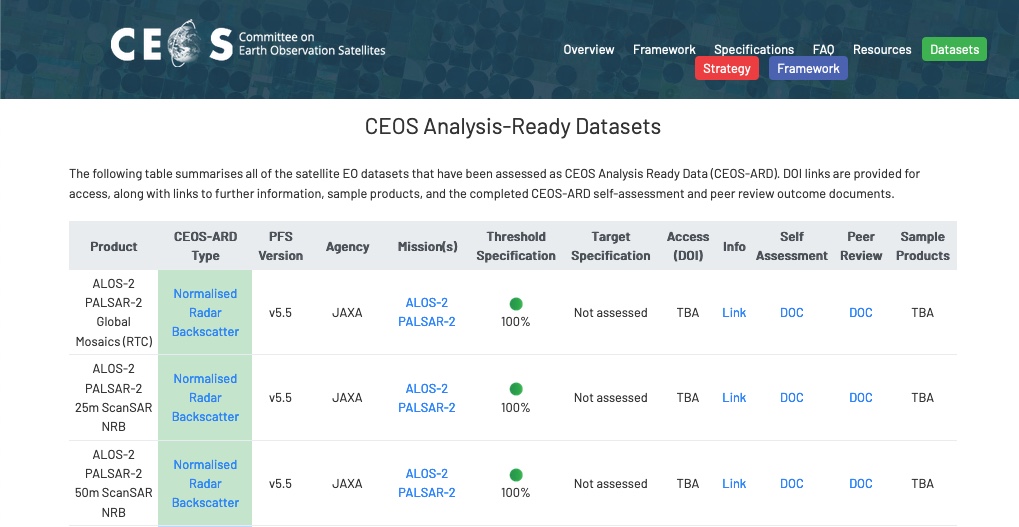 Public access @JAXA EORC www
Public access @ GEE, AWS, [DE-Africa]
Africa (online); South America (proc by late April)
Rest of ScanSAR coverage: TBC
Access through JAXA RA (K&C) programme
3
JAXA Annual Global 25 m Mosaics
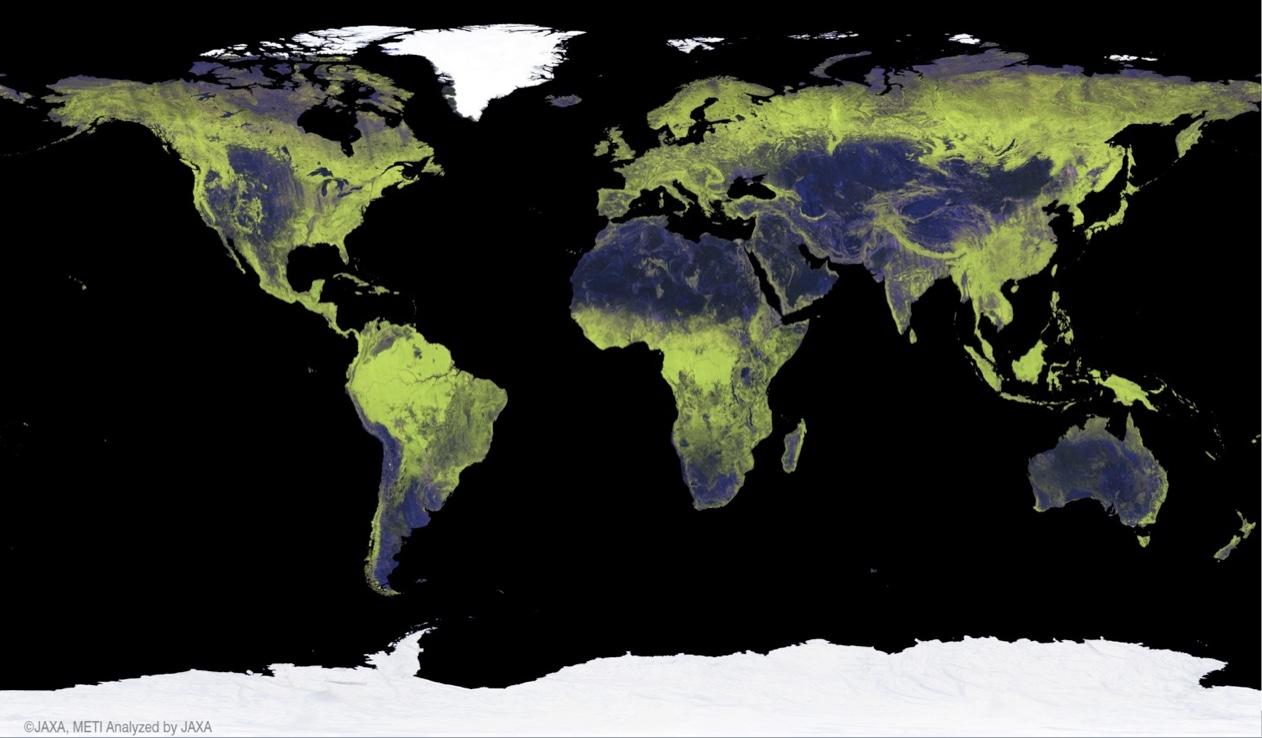 Global Mosaic revisions 

 Modifications to the Sigma-SAR processor and EORC mosaicking software undertaken during 2021/2022.
Processing/Re-processing schedule


 ALOS-2 2015–2021 [COMPLETED]
 JERS-1 (tiles): 1993-1998 [COMPLETED]
 ALOS-2 2022 [New]: April 2023 
 ALOS: 2007 & 2010: May 2023 
 ALOS: 2008 & 2009: July 2023
New mosaic features:
Improved geometric accuracy
Single-year data only (i.e. no gap-filling from other years in case of missing data)
Cloud Optimized GeoTiff (COG) format
Compliance with CARD4L NRB v5.5
Public download www:
https://www.eorc.jaxa.jp/ALOS/en/dataset/fnf_e.htm
4
Continuous Observations by ALOS Series Missions
Providing continuous L-band SAR observations since 2014, successor to “DAICHI” (ALOS PALSAR, PRISM and AVNIR-2) 2006-2011 and JERS-1 (SAR and VNIR) 1992-1998
ALOS-2 PALSAR-2 - operations ongoing
ALOS-3 optical – Launch failure on March 7, 2023
ALOS-4 PALSAR-3 – FY2023 as schedule
Post Operation  Review Meeting
ALOS-2 (L-band SAR)
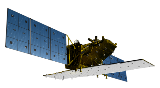 Launch
Mission Operation 
(5 years)
Post-Operation #1
(2 years)
Post Operation #2
(X years)
ALOS-3 (Optical)
March 7
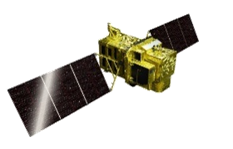 Development
Mission Operation (7 years)
ALOS-3 Follow-on
(Under discussion)
Development
Feasibility Study
ALOS-4 (L-band SAR)
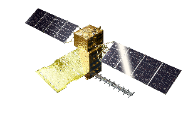 TBC
Development
Mission Operation (7 years)
ALOS-4 Follow-on
(Under discussion)
Development
Feasibility Study
5
ALOS-2 PALSAR-2
On-board internal calibration is performed every 3 months.
Product quality of key observation modes is evaluated regularly using SAR data over calibration sites.
Launched 2014, ALOS-2 currently in its 2nd Post-operations phase
PALSAR-2 remains in good condition and performance.
PALSAR-2 calibration summary (using PALSAR-2 acquired 07/2014 – 09/2022)
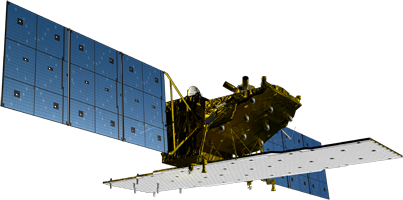 * https://www.eorc.jaxa.jp/ALOS/a/en/alos-2/a2_calval_e.htm
6
ALOS-4 PALSAR-3
Phase D
Y
X
Z
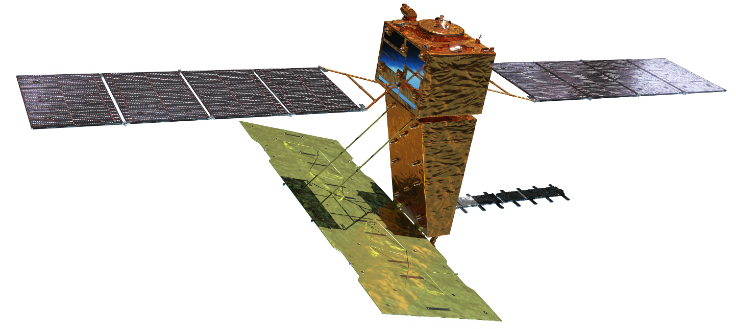 SPAISE3 (AIS)
PALSAR-3
Ka-band DT antenna
In-orbit configuration
7